ERİŞKİN HASTADA GASTROENTERİTTE ANTİBİYOTİK KULLANIMINA AKILCI YAKLAŞIM
SORULAR
Gastroenterit neden önemlidir?
Nasıl tanımlanır?
Klinik tablolar nelerdir? 
Etken mikroorganizmalar hangileridir? Nasıl tanınır?
Ne zaman ve kimden tanı testleri istenmelidir?
Hangi tanı testleri yapılmalıdır?
Gastroenterit tedavisi nasıl planlanmalıdır?
Antibiyotik tedavisi ne zaman ve kimlere verilmelidir?
Hangi antibiyotikler nasıl kullanılmalıdır?
Antibiyotik dışında tedavi yaklaşımları nelerdir?
Yanıtsız hastada olasılıklar nedir? Ne yapılmalı?
25.10.2017
2
[Speaker Notes: ICD-10 hastalık kodlama sisteminde “FARENJİT” ve “TONSİLLİT” eklerinin kullanıldığı tanımlar kullanılmasına rağmen “tonsillofarenjit” terimi bulunmamaktadır. Ancak günlük uygulamada “TONSİLLOFARENJİT” sıklıkla kullanımdadır. 3]
Konunun Önemi
Başlıca morbidite ve mortalite nedeni
Sıklık: <5 yaşta %8 ; Erişkinde %3-7, 1 milyar olgu/yıl ; 
Yılda 1,4 milyon kişi ölüyor (DSÖ 2010 Küresel Hastalık Yükü Raporu)
Gereksiz antibiyotik kullanımı! 
%53 olguda antibiyotik 
Yüksek maliyet 
Almanya kaynaklı ETEC salgınında 4000 kişi etkilendi, 53 ölüm 2 milyar$ maliyet.
25.10.2017
3
Konunun Önemi
Halk sağlığı sorunu 
ABD’de 2009-2010 insandan insana bulaş tespit edilen 2259 salgın.
Komplikasyonlarla seyredebilir
Bakteremi (Salmonella, Campylobacter, Shigella türleri)
Kronik ishal
Nöbet (öz. <15yaş çocuklarda)
Reaktif artirt (HLA-B27 pozitif kişilerde)
Gullain-Barré Sendromu
Hemolitik Üremik Sendrom
İnflamatuvar Barsak Hastalığının ilk belirtisi
İrritable Barsak Sendromu
Ağır dehidratasyona bağlı komplikasyonlar
25.10.2017
4
Tanımlar
İshal: Günde ≥3 yumuşak, sulu dışkılama durumu 
Akut ishal: 14 günü aşmayan ishal (çoğunlukla enfeksiyöz)
Persistan ishal: 14 günden uzun 30 günden kısa süren ishal 
Kronik ishal: Bir aydan uzun süren ishal
25.10.2017
5
Klinik Tablolar
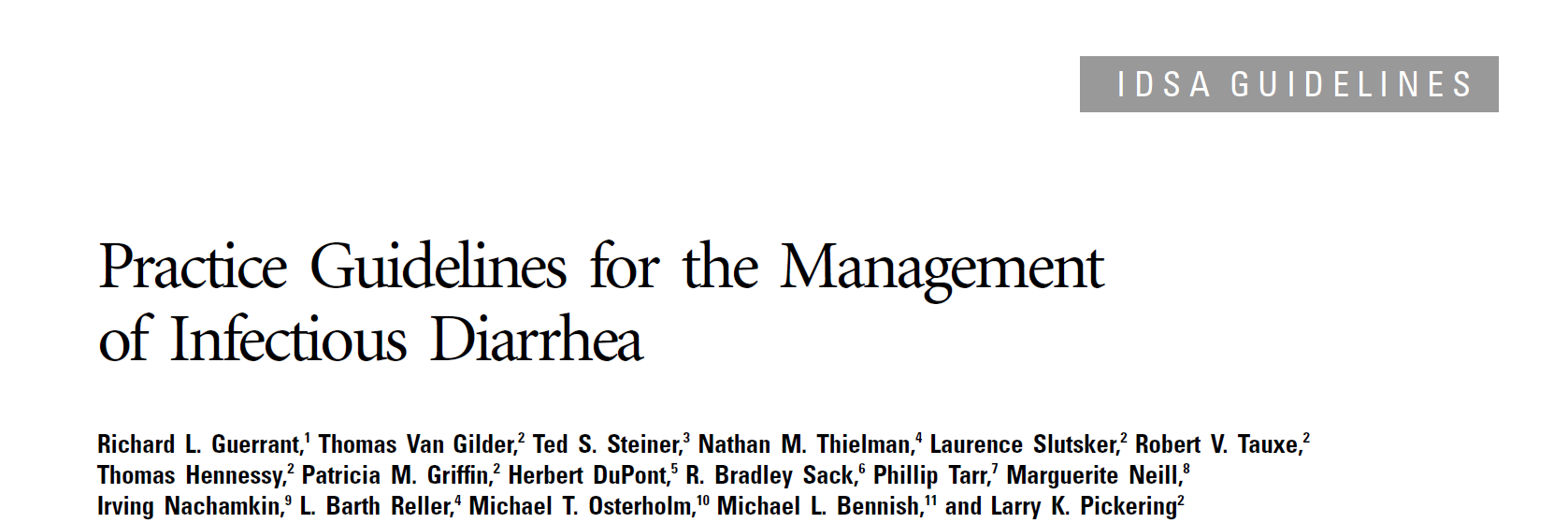 Akut başlangıçlı kusma: 
	İshal az veya hiç yok
Akut sulu ishal:  İnflamatuvar olmayan ishal
	Bulantı, nadiren kusma, <38oC ateş, kansız bol sulu (mukuslu olabilir) ishal
İnvaziv ishal (dizanteri): İnflamatuvar ishal
	+/- Ateş (genellikle >38oC), karın ağrısı, tenezm, dışkıda kan +/- mukus bulunması
4.    Uzun süreli ishal ≥14 gün
25.10.2017
6
Klinik Tabloya Göre Etkenler
25.10.2017
7
Klinik Tabloya Göre Etkenler
25.10.2017
8
Etkenler
Coğrafik dağılım
Sosyoekonomik düzey
Özel koşullar (göç, savaş, kasırga vb)
Özel konak
Oranlar değişebilir 
Viruslar #1
25.10.2017
9
Viral Etkenler
İnsan kalisiviruslar (norovirus, sapovirus, lagovirus, vesivirus)
Rotavirus 
Adenovirus
Astrovirus
Enterovirus
Koronavirus
Torovirus
Pikobirnovirus
Bokavirus
Parvovirus B19
CMV
Benzer bulaşma özellikleri
Klinikleri benzer
Tedavileri benzer (destekleyici)
Çoğunda etken gösterilemez
25.10.2017
10
Viral Gastroenteriti Düşündüren Özellikler
Mevsimsel dağılım gösterebilir
Salgın özelliği  ön plandadır
Ani kusma, orta şiddette sulu ishal 
Ateş hafif (%5), titreme, miyalji, başağrısı görülür
 Gaitada kan görülmez
25.10.2017
11
Viral Etkenler
Rotavirus (en sık)
Norovirus
Adenovirus
Astrovirus
Diğer
Parvovirus B19
Enterovirus
Koronavirus
Torovirus
Pikobirnovirus
Bokavirus
CMV ve diğerleri
Benzer bulaşma özellikleri
Klinikleri benzer
Tedavileri benzer
Çoğunda tanı konulamaz
25.10.2017
12
Viral Gastroenteriti Düşündüren Özellikler
Mevsimsel 
Salgın özelliği  
Ani kusma, orta şiddette sulu ishal 
Ateş görülebilir.
Ek olarak titreme, miyalji, baş ağrısı, rinit, boğaz ağrısı
Makroskopik olarak kan görülmez, mukus görülmez
25.10.2017
13
Bakteriyel Gastroenteriti Düşündüren Özellikler
Kanlı ishal
Orta-kötü genel durum
Ciddi dehidrate görünüm
Karın ağrısı
İnflamatuvar belirteçlerde yükselme
       
      Abdomen dışı organ tutulumu:
Osteomiyelit
Endokardit
Menenjit
Bakteriyemi
25.10.2017
14
Protozoal Gastroenteriti Düşündüren Özellikler
Uzamış (≥14 gün) ishal
Parlak-şeffaf mukus
Kanlı ishal
Kötü kokulu, yağlı dışkılama
Aşırı gaz ve şişkinlik
Karın ağrısı, tenezm
Bağışıklığı baskılanmış hasta
25.10.2017
15
Akut İshalli Hastaya Klinik Yaklaşım-1
Anamnez ile başlar; 
Hastanın yaşı: Çocuk ve >65y hastalarda ağır seyredebilir
İshalin şiddeti ve süresi: (Dehidratasyon açısından önemli)
Ateş, tenezm, karın ağrısı, dışkıda kan/mukus varlığı (Dizanteri ??)
Altta yatan hastalığın varlığı : Bağışıklık baskılayan hst/tdv, İBH (etken ve tedavi değişebilir) 
Son 2-3 gün içinde şüpheli gıda/su tüketimi (etken değişebilir)
Çevrede benzer hastalığı olanların varlığı (salgın!)
Son 6-8 hafta içinde antibiyotik kullanımı 
Endemik yöreye seyahat öyküsü
Sürekli kullandığı ilaçlar:  Tiroid ilacı, demir preparatı, laksatifler
Ailede İBH, GIS malignitesi, enteropatiler
25.10.2017
16
Akut İshalli Hastaya Klinik Yaklaşım-2
Fizik Muayene:
Vital bulgular ve dehidratasyonu değerlendirilir. 
(Ağır dehidratasyonda hemen intravenöz sıvı tedavisine başlanarak diğer işlemlere sonra devam edilir)

Karın muayenesi: Özellikle ayırıcı tanı açısından önemli (akut apandisit, peritonit vb. diğer durumlar ?)
25.10.2017
17
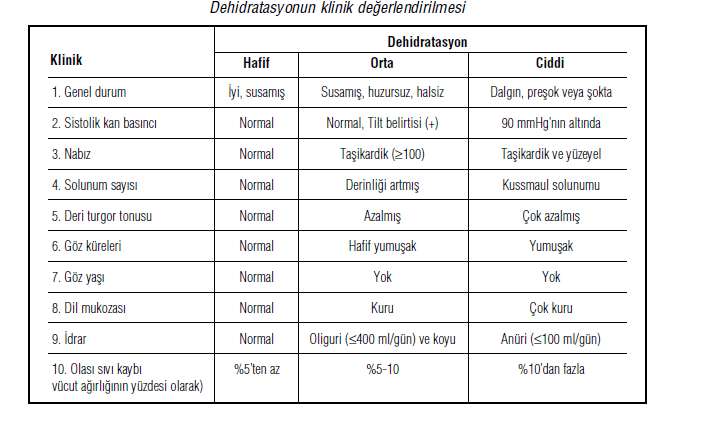 25.10.2017
18
Laboratuvar İncelemeleri
Çoğu hastada ilk başvuruda gaita incelemesi gerekli değildir.
İlk başvuruda gaita incelemesi gereken durumlar:
Orta-Ağır Hastalık varlığı (Günlük aktivitesini zorlukla devam ettiren/ettiremeyen hasta)
Salgın Durumunda (etkenin ortaya konulabilmesi için)
Uzamış ishal (protozoa?)
Bağışıklığı baskılanmış hastalarda
Gıda imalatında çalışan hastalarda
Kreş ve bakımevi çalışanlarında
Yaşlı (>65 y) hastalar
25.10.2017
19
Laboratuvar İncelemeleri
Diğer  laboratuvar testlerinin gerekli olduğu durumlar:
Ağır semptomlar ve ağır dehidratasyonu olanlarda; 
Riskli hastalarda (>70y, bağışıklığı baskılanmış hasta)
tam kan sayımı, CRP, serum elektrolit, üre, kreatinin, amilaz bakılmalı,
karın görüntülemesi (öz. şiddetli karın ağrısı) açısından değerlendirilmeli
Özel etkenlerden (Vibrio cholerae, Entamoeba histolytica vb) şüphelenildiği durumlarda gaitada ileri testler çalışılması gerekebilir.
25.10.2017
20
Tedavide Genel Prensipler
İshalli hastada tedavinin esası sıvı ve elektrolit replasmanıdır. 
Antibiyotik tedavi gerekliliği dikkatle değerlendirilmelidir.
Diyet: Tuz ve elektrolitten zengin, şeker içeren sıvı gıdalar önerilir. Posasız ve yağsız gıdalar dışkılama sayısını azaltabilir.
Probiyotik, prebiyotik veya sinbiyotik ajanların erişkinlerde gelişen gastroenterit tedavisinde  kullanımını destekleyen yeterli çalışma yoktur.
Motilite düzenleyici ajanlar: Gastroenterit tedavisinde kullanımları olumsuz sonuçlara yol açabilir.
25.10.2017
21
Antibiyotikler Neden Kullanılmamalı!!!
1) Antibiyotik tedavi gerektiren patojenlerin oranı azdır. (%70-90 viral etkenler)
2) Dirençli mikroorganizma sıklığı artar.
3) Salmonella’nın atılımı uzayabilir ve taşıyıcılık artar.
4) Enterohemorajik E.coli toksin salınımı artabilir. (Ağır HÜS tablosu)
5) C.difficile toksini salınması sonucu ishal şiddetlenebilir.
6) Mikrobiyota üzerine olumsuz etkiler var.
7) Antibiyotik tedavisinin maliyeti yüksektir.
25.10.2017
22
ANTİBİYOTİK TEDAVİSİ GEREKSİZDİR.
25.10.2017
23
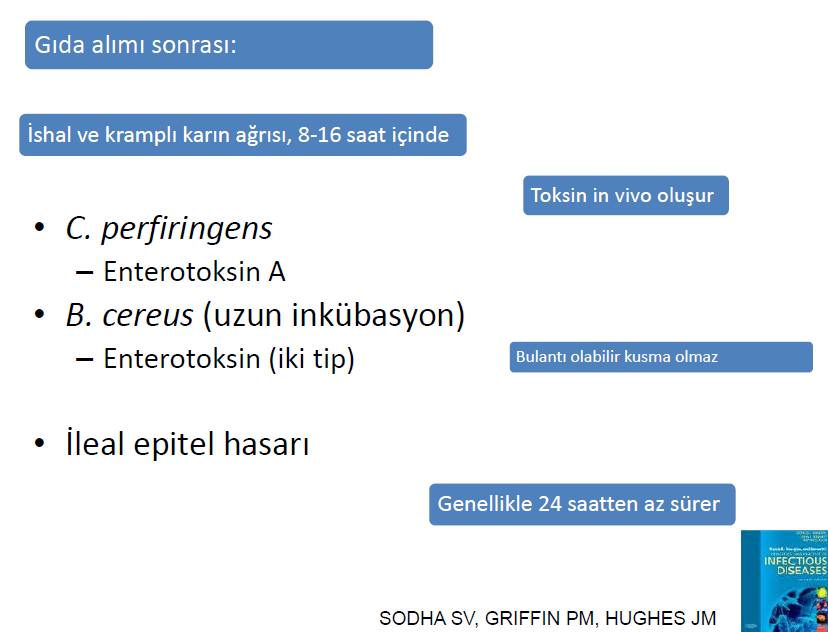 ANTİBİYOTİK TEDAVİSİ GEREKSİZDİR.
25.10.2017
24
Salmonella Enfeksiyonlarında Antimikrobiyal Tedavi Endikasyonları
Salmonella spp. bağlı basit ishallerde antibiyotik verilmemelidir.

Antimikrobiyal tedavi gereken durumlar; 
Bakteriyemi,
GİS dışı enfeksiyonlar, 
Bakteriyemi olasılığı (>%5) olanlar,
25.10.2017
25
Bakteriyemi olasılığı (>%5) Olanlar
Bağışıklığı baskılanmış hastalar 
Yaşlı (>50 yaş) 
Yenidoğan ve süt çocuğu 
Özellikle genel durum bozukluğu eşlik ediyorsa
Orak hücreli anemisi olanlar 
Protez taşıyanlar 
kalp kapak defekti, protez kapak olguları dahil
25.10.2017
26
≥3 yumuşak dışkılama + enterik semptom (bulantı/kusma/karın ağrısı/tenesmus/orta-şiddetli gaz)
Ağızdan sıvı tedavisi (çorba, et suyu, tuzlu kraker, meyve suyu, haşlama/ızgara gıdalar
Bağışıklığı baskılanmış hasta
Geriatrik (>65y) hasta
Kolera benzeri ishal
Gıda üretim çalışanı
Sulu ishal
Kanlı ishal
Ateş≥38oC, ağır hastalık
Sporadik olgu (salgın yok)
Orta-ağır* hastalık
Ateş <38oC
Hafif* hastalık
Mikrobiyolojik
 inceleme
Seyahat ilişkisiz
Seyahat ilişkili
Seyahat ilişkisiz
Seyahat ilişkili
Etkene göre 
antibiyotik
Ateş≥38oC
Ateş <38oC
Sıvı tedavisine
devam et
Antibiyotik**
Ampirik
antibiyotik
Mikrobiyolojik
 inceleme
Semptomlar<72s
Semptomlar≥72h
Persistan ishali (14-30 gün) olan hastalarda kültür ve kültür dışı yöntemle  tanı koy, etkene yönelik tdv ver
*Ağır Hastalık: Günlük aktiviteyi tamamen engelleyen; Orta:Günlük aktiviteyi önemli derecede etkileyen; Hafif:Günlük aktiviteyi etkilemeyen hst.
** Dizanterik olmayan turist ishali tedavisi için; rifaximin (3x200mg/g) 3 gün siprofloksasin 2x500mg veya 1x750mg 1-3 gün verilebilir
25.10.2017
27
Tedavi Endikasyonuna Göre Antibiyotik Seçimi
25.10.2017
28
Tedavi Endikasyonuna Göre Antibiyotik Seçimi
25.10.2017
29
Tedavi Endikasyonuna Göre Antibiyotik Seçimi
25.10.2017
30
Pratikte Reçetelenen
Yan Etki ?
Direnç ?
25.10.2017
31
ÖZET
Hastanın klinik bulgularını (öz. dehidratasyonu) iyi değerlendir
Her hastada gaita incelemesi gerekmez
Çoğunlukla ishal antibiyotik gerektirmez
Besin zehirlenmesinde antibiyotik verme
Ampirik tedavide ornidazol/metronidazol başlanmaz
İnce barsak tipinde antibiyotik verme (kolera hariç)
EHEC düşündüren bulgu (kanlı ishal, peteşi, toksemi bulguları) varsa antibiyotik başlanmaz
25.10.2017
32
Bu sunum Türkiye İlaç ve Tıbbi Cihaz Kurumu Akılcı İlaç Kullanımı Dairesi tarafından 9-10 Ekim 2017 tarihleri arasında düzenlenen ‘’3. Akılcı Antibiyotik Kullanımı Eğiticileri Koordinasyon Toplantısı’’nda hazırlanmıştır.Sunumun hazırlanmasında emeği geçenlere teşekkür ederiz.Eğitici KoordinatörüProf. Dr. Alpay AZAPAnkara Üniversitesi Tıp Fakültesi
25.10.2017
33